Obj. 12.5:  Identify correlations between education and health outcomes such as life expectancy.
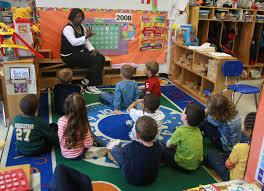 Lesson 12.5:Education & Health Disparities
Module 12: Health Disparities
[Speaker Notes: Overview:  This lesson will demonstrate the powerful effect of education on health for students. Students will begin by brainstorming the many benefits of education. Then they will extrapolate those benefits to health. Students will complete a reading on education & health disparities, followed by an analysis activity where they will manipulate an online calculator to see how level of education  in a population  impacts mortality. 


Image source:  http://en.wikipedia.org/wiki/Education_in_the_United_States]
Do Now: Benefits of Education
Why do we go to school? What are the benefits of a high school and college degree? List as many reasons as you can come up with in the circle below.
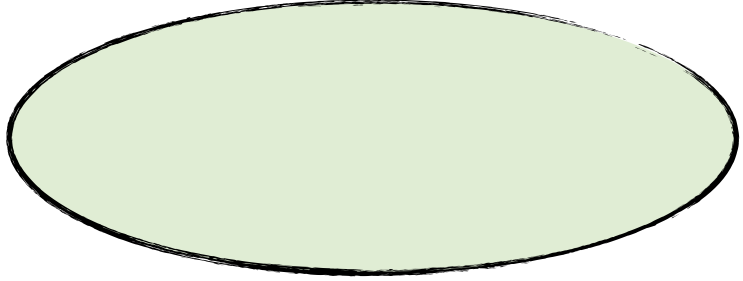 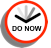 Health Benefits of Education
Share your ideas about the benefits of education with a partner. Then discuss which of the benefits are related to health. How are they related?
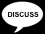 [Speaker Notes: Some students may use this opportunity to complain about school and claim that there are plenty of benefits of NOT being in school or getting an education and/or there are HARMS from being in school. Allow for them to express their views, but keep in mind there will be plenty of data to demonstrate correlations between more education and better health. This is a great opportunity to bring up correlation vs. causation again.]
Education & Health
Education is an important predictor of health because it both shapes and reflects so many other factors that affect people's life chances. In fact, many public health advocates believe investing in education is the single most effective intervention we can make to improve health outcomes and tackle inequities. One study estimated eliminating educational inequities would have saved eight times as many lives as were saved by medical advances between 1996-2002.
On average, college-educated men live 6.8 years longer than men who have not graduated from high school, women 5.1 years longer. Adults who have not finished high school are more than four times as likely to be in poor or fair health as college graduates. Babies born to mothers who did not finish high school are twice as likely to die before their first birthday compared to those born to college graduates.
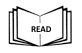 Source: Courtesy of UNNATURAL CAUSES: Is Inequality Making Us Sick? Produced by California Newsreel with Vital Pictures. Presented by the National Minority Consortia. www.unnaturalcauses.org; www.newsreel.org
[Speaker Notes: This reading comes from the section summary from Unnatural Causes. It can be found at: http://www.unnaturalcauses.org/resources.php?topic_id=3&page=2]
Education & Health Calculator
1. Go online to: http://www.commissiononhealth.org/Calculator.aspx
2. Select your state/county.
3. Determine answers to the following questions, by using the slider across the top to vary the percentage of  adults with some college education. 
How does your state rank in the nation for mortality?
How would the death rate (deaths per year per 100,000) change if it had the same percentage of adults completing college as the “best off” state?
What would the death rate be if 100% of adults had some college education?
What would the death rate be if 0% of adults had some college education?
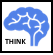 Assess:
Summarize the “takeaway” from this calculator.
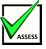 [Speaker Notes: Be sure to have students explore the calculator to figure out how it works and what it shows before diving right into the questions. Show students that hovering over the orange dots with the letter “i” inside (info) provides additional information on using and interpreting the calculator.
 
Link to calculator: http://www.commissiononhealth.org/Calculator.aspx]
Homework:  How Can Education Affect Health?
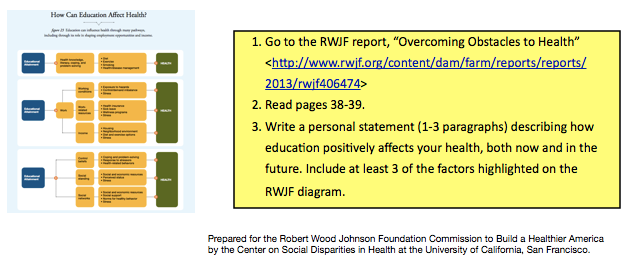 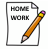 [Speaker Notes: The purpose of this assignment is to push students to connect the connections between education and health with the outcomes in their own lives.]